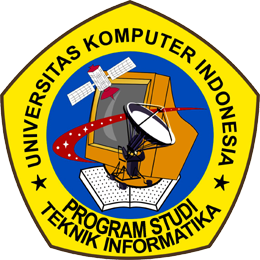 Algoritma dan Pemrograman STRUKTUR PENGULANGAN
Tim Algoritma dan Pemrograman
Universitas Komputer Indonesia
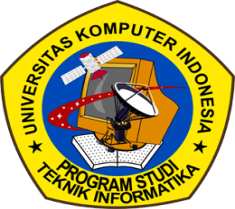 Bentuk Pengulangan
For_do
While_do
Repeat_until
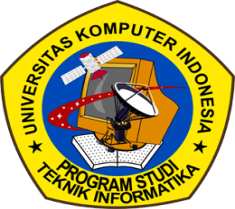 Bentuk Pengulangan  For_do
Ada dua jenis :
Positif
Negatif
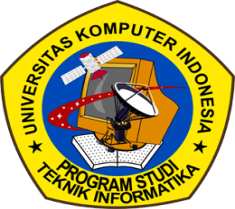 Bentuk Pengulangan  For_do (Positif)
Bentuk Umum:
for
pencacah

range1
to
range2
do
{aksi-aksi yang diulang}
endfor
Catatan : range1 ≤ range2
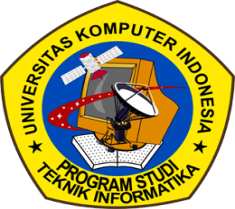 Contoh For_do Positif
Menjumlahkan_Angka_1_sampai_10
{I.S.  : 
{F.S. :
Kamus:

Algoritma:
    S  0
    for   i    1  to  10  do
        S    S  +  i
    endfor
    output(S)
diberikan harga pencacah (i) = 10}
menampilkan hasil penjumlahan 1+2+..+10}
S, i  : integer                    {S : hasil penjumlahan}
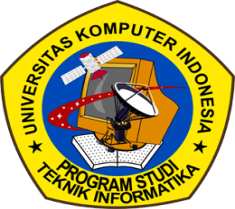 Bentuk Pengulangan  For_do (negatif)
Bentuk Umum:
for
pencacah

range1
downto
range2
do
{aksi-aksi yang diulang}
endfor
Catatan : range1 ≥ range2
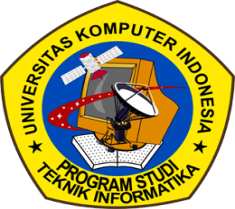 Contoh For_do Negatif
Menjumlahkan_Angka_1_sampai_10
{I.S.  : 
{F.S. :
Kamus:

Algoritma:
    S  0
    for  i    10  downto  1  do
        S    S  +  i
    endfor
    output(S)
diberikan harga pencacah (i) = 10}
menampilkan hasil penjumlahan 10+9+..+1}
S, i  : integer               {S : hasil penjumlahan}
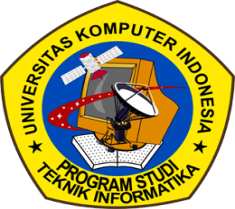 Bentuk Pengulangan  While_do
Bentuk Umum:
{Inisialisasi}
while
do
(Kondisi)
{Proses}
endwhile
{Terminasi}
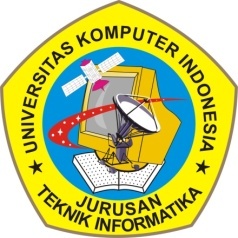 Contoh While_do
Menjumlahkan_Angka_1_sampai_10
{I.S.  : 
{F.S. :
Kamus:

Algoritma:
    S   0
    i    1                   {Inisialisasi}
    while  (i  ≤ 10)  do
        S    S  +  i      {Proses}
         i    i  +  1
    endwhile
    output(S)             {Terminasi}
diberikan harga pencacah (i) = 10}
menampilkan hasil penjumlahan 1+2+..+10}
S, i  : integer               {S : hasil penjumlahan}
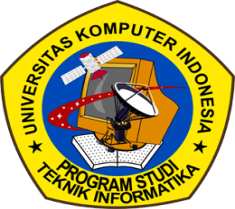 Bentuk Pengulangan  Repeat_until
Bentuk Umum:
{Inisialisasi}
repeat
{Proses}
until
(Kondisi)
{Terminasi}
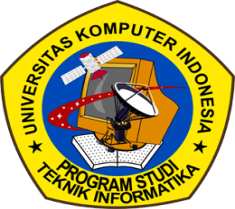 Contoh Repeat_until
Menjumlahkan_Angka_1_sampai_10
{I.S.  : 
{F.S. :
Kamus:

Algoritma:
    S  0
    i   1                   {Inisialisasi}
    repeat 
        S    S  +   i      {Proses}
        i      i   +  1
    until (i  > 10) 
    output(S)             {Terminasi}
diberikan harga pencacah (i) = 10}
menampilkan hasil penjumlahan 1+2+..+10}
S, i  : integer              {S : hasil penjumlahan}
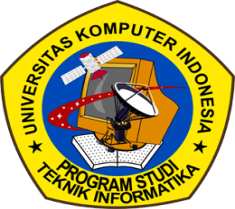 SELESAI
Alhamdulillah 